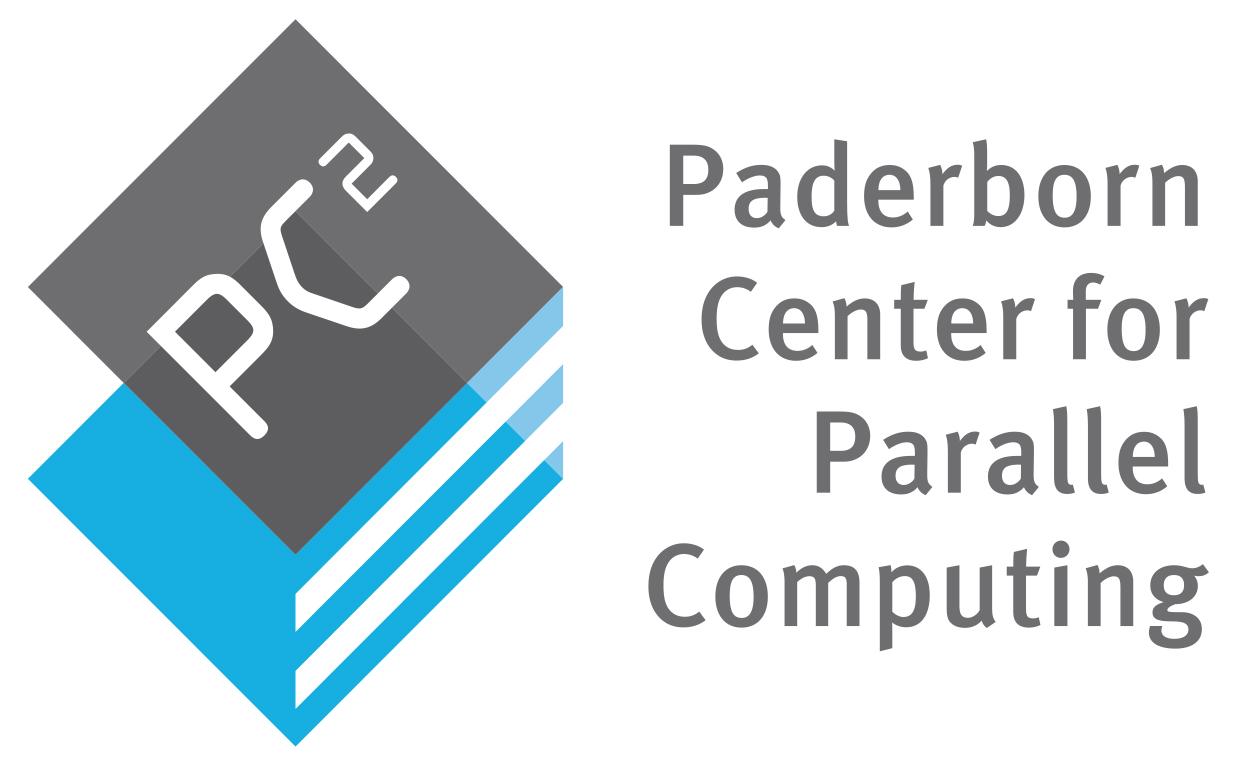 SUS: A new language for efficient Hardware Design
Towards an RTL competitor to HLS
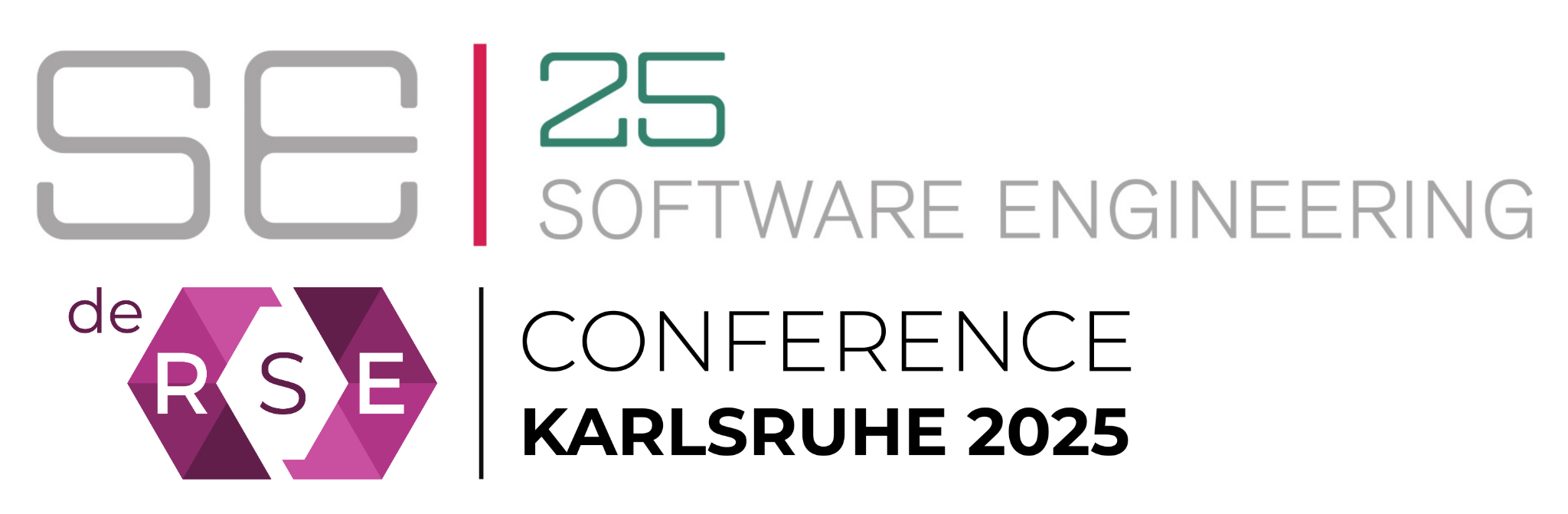 Lennart Van Hirtum02. Month 2025
1
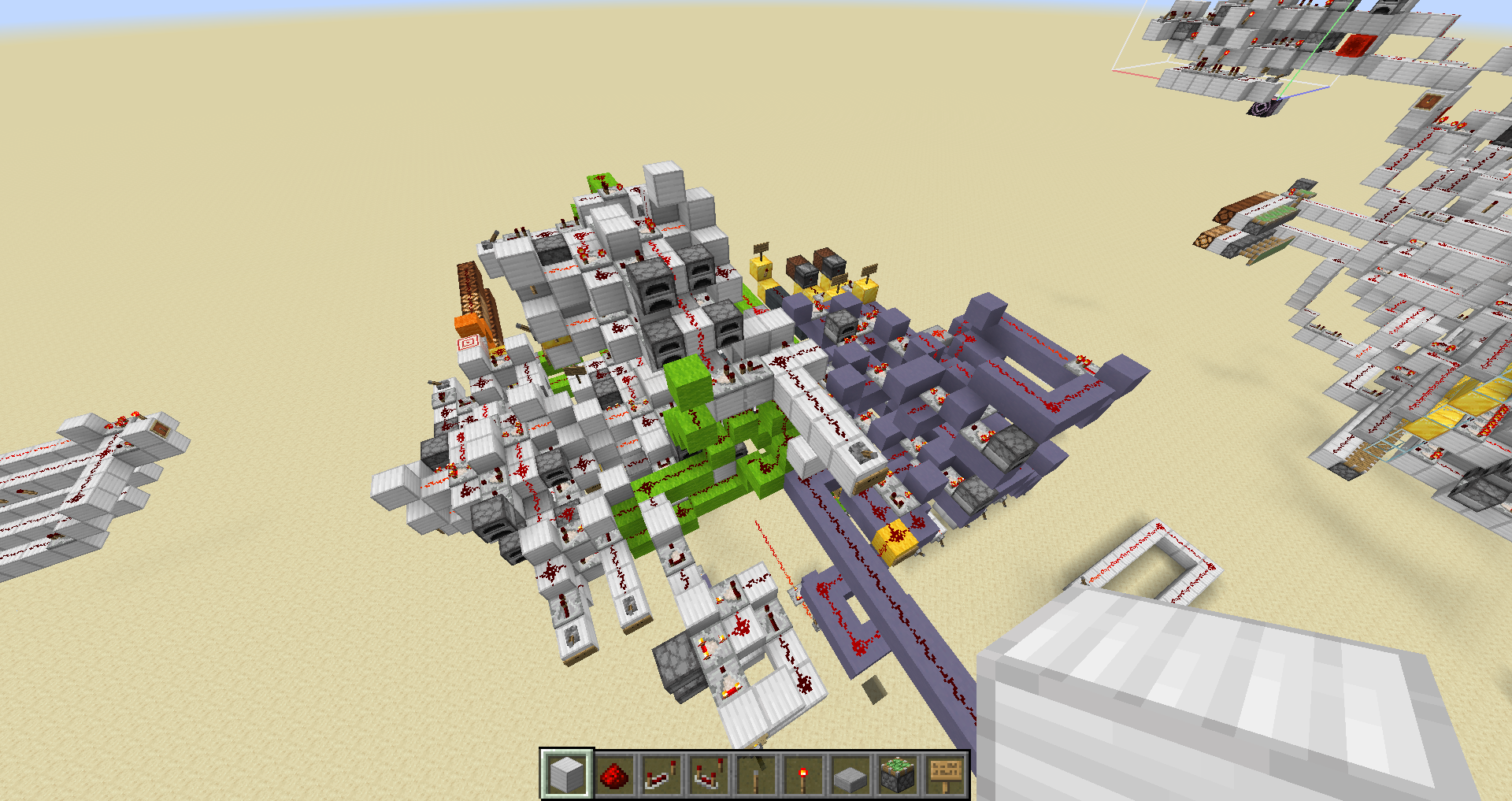 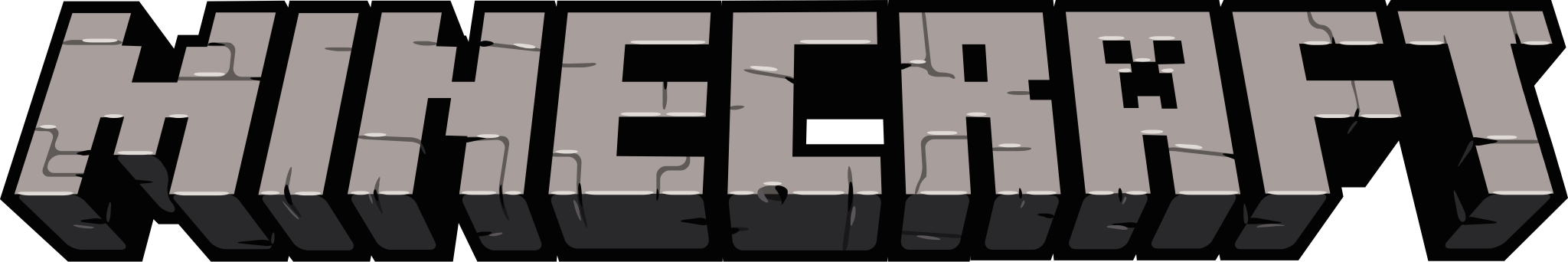 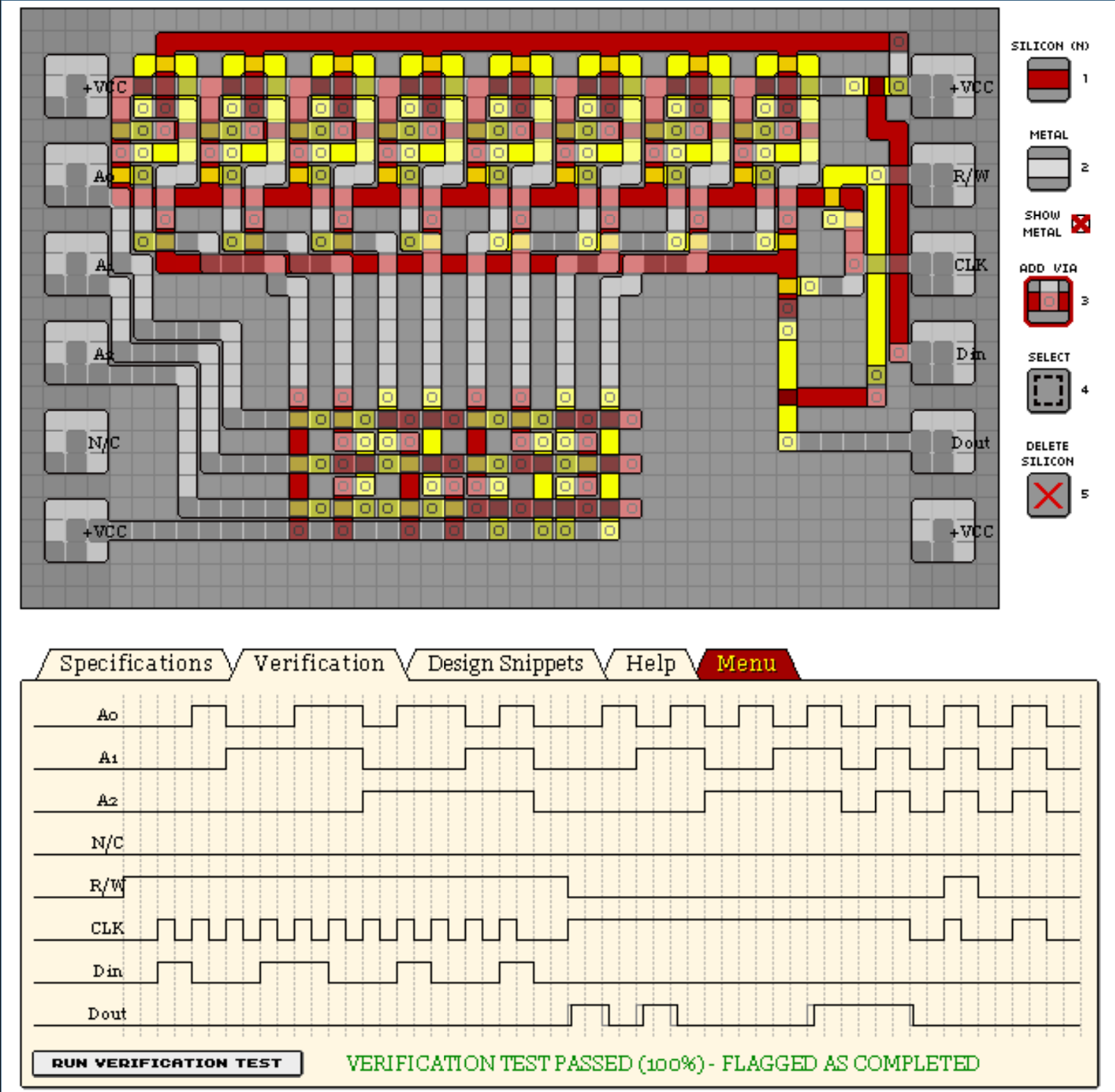 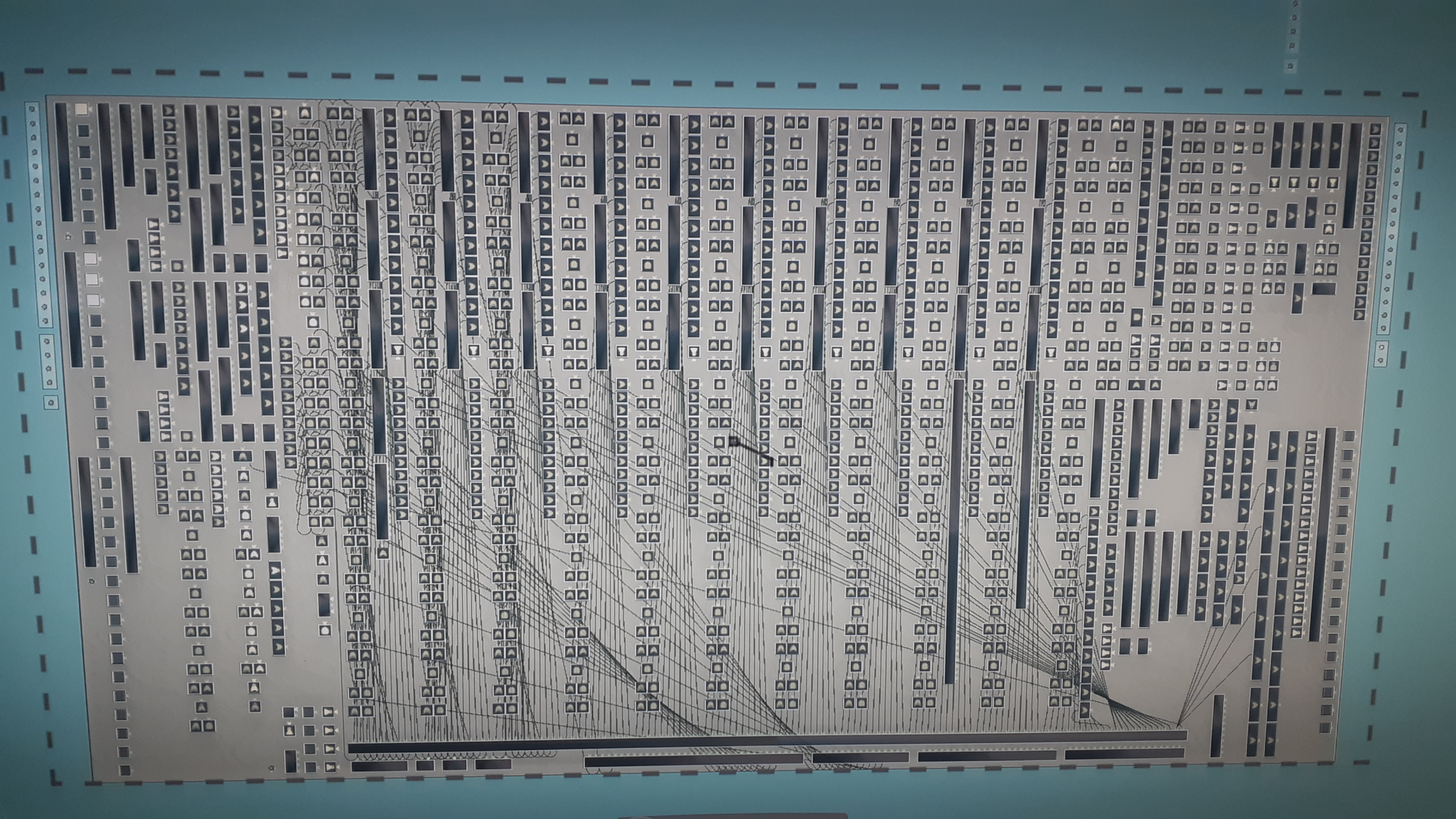 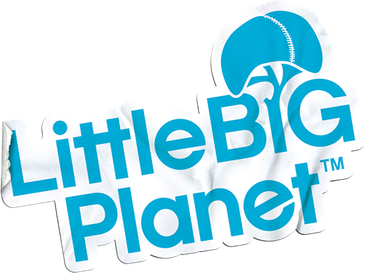 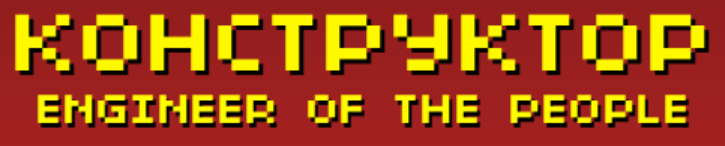 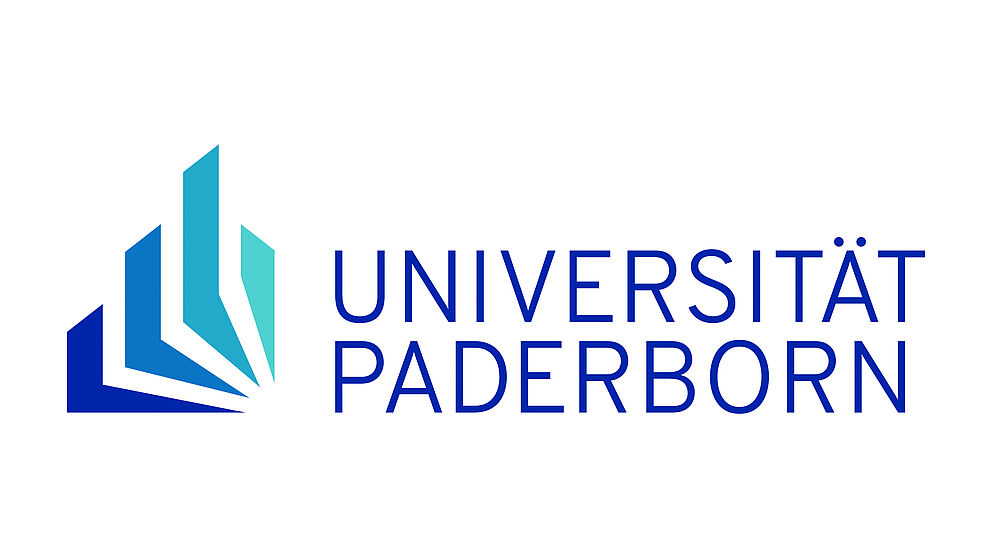 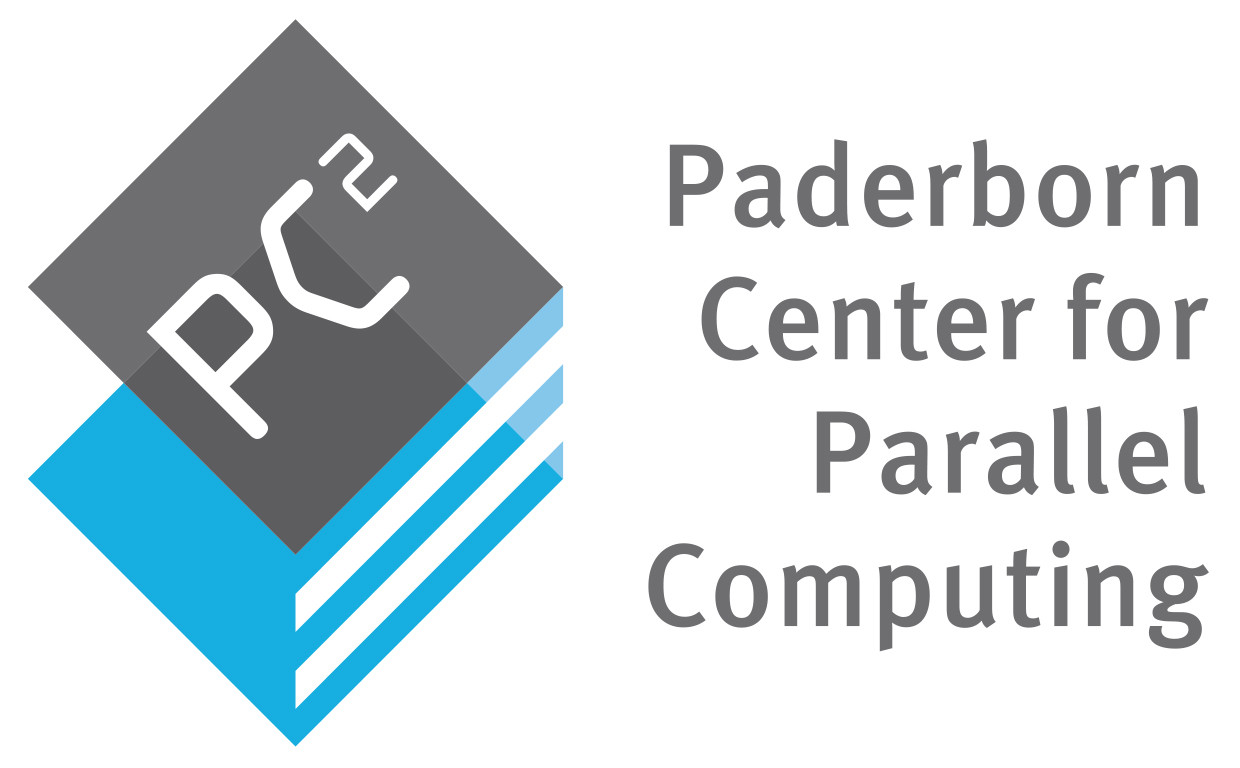 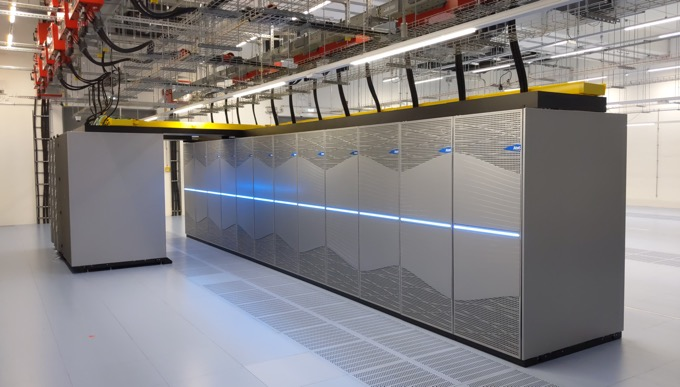 Noctua 2
1124 Server, AMD Milan CPUs with 128 Cores
128 NVIDIA A100 GPU Accelerators
48 Xilinx Alveo FPGA Hardware Accelerators
32 Intel Stratix 2800 GX FPGA Hardware Accelerators
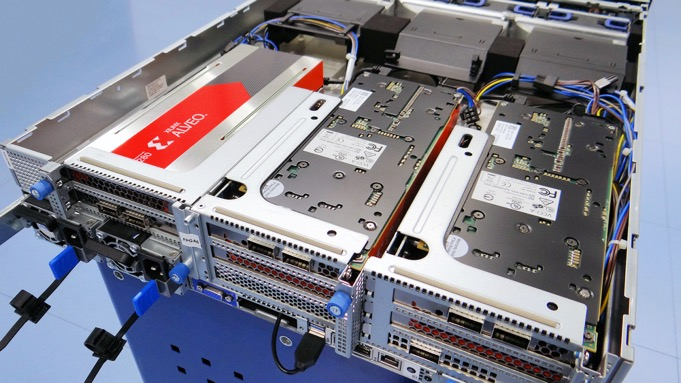 Research
Shallow water simulation: finite element solver
Computational chemistry (CP2K): iterative matrix function computation
N-Body solver: strong scaling for small gravitational N-Body problems
Parallel HPC challenge benchmarks:(b_eff, FFT, GEMM, LINPACK, PTRANS, RandomAccess, Stream)
Libraries: stencils, matrix multiplication, 3D FFT
Discrete mathematics: Computing Dedekind Numbers
3
The promise of HLS
Write simple imperative code in C++
Clever compiler will turn it into efficient Hardware
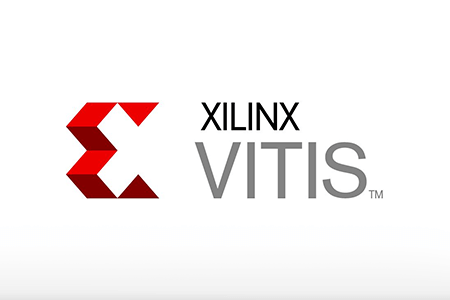 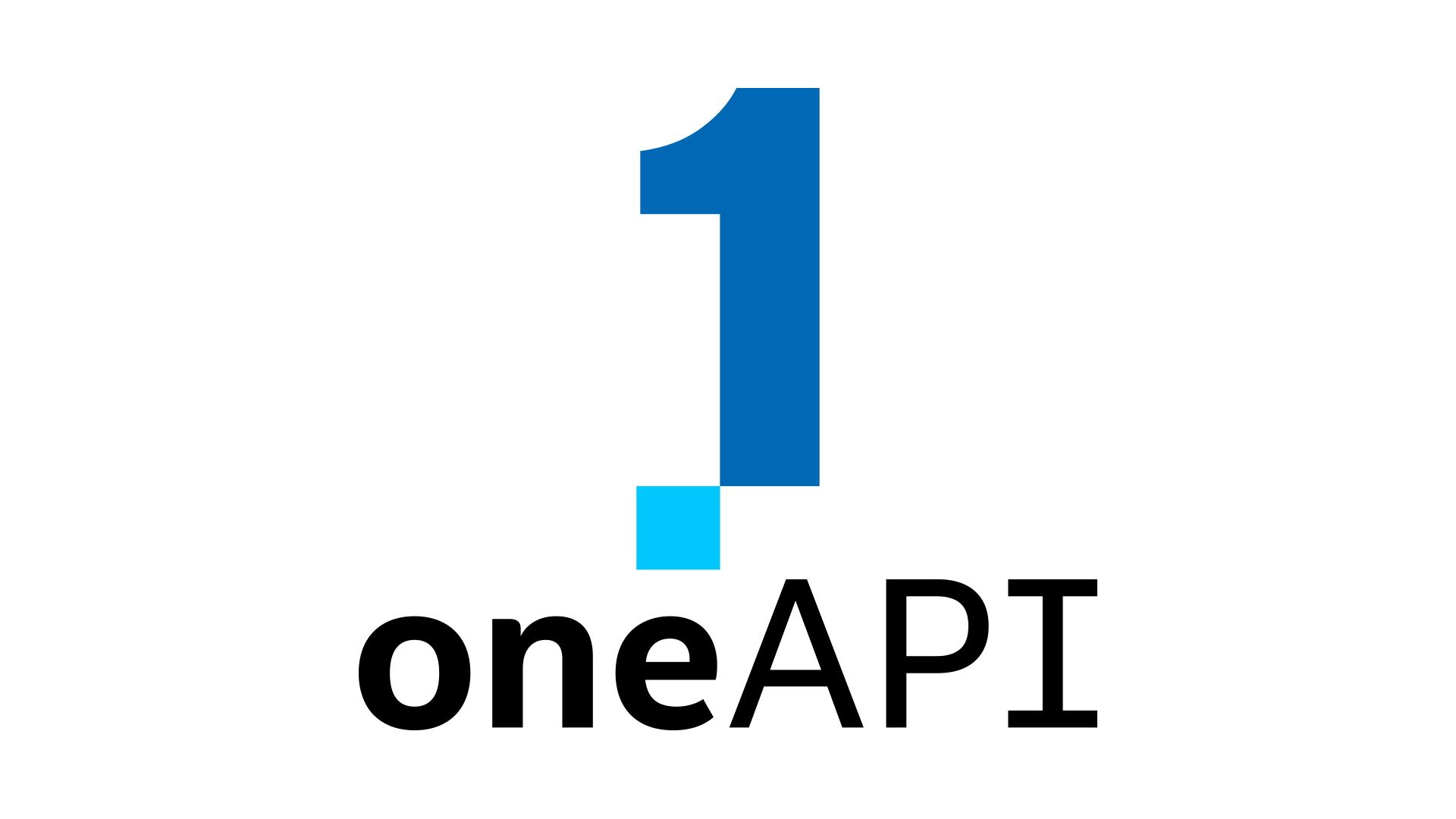 What Hardware Design at PC2 looks like right now
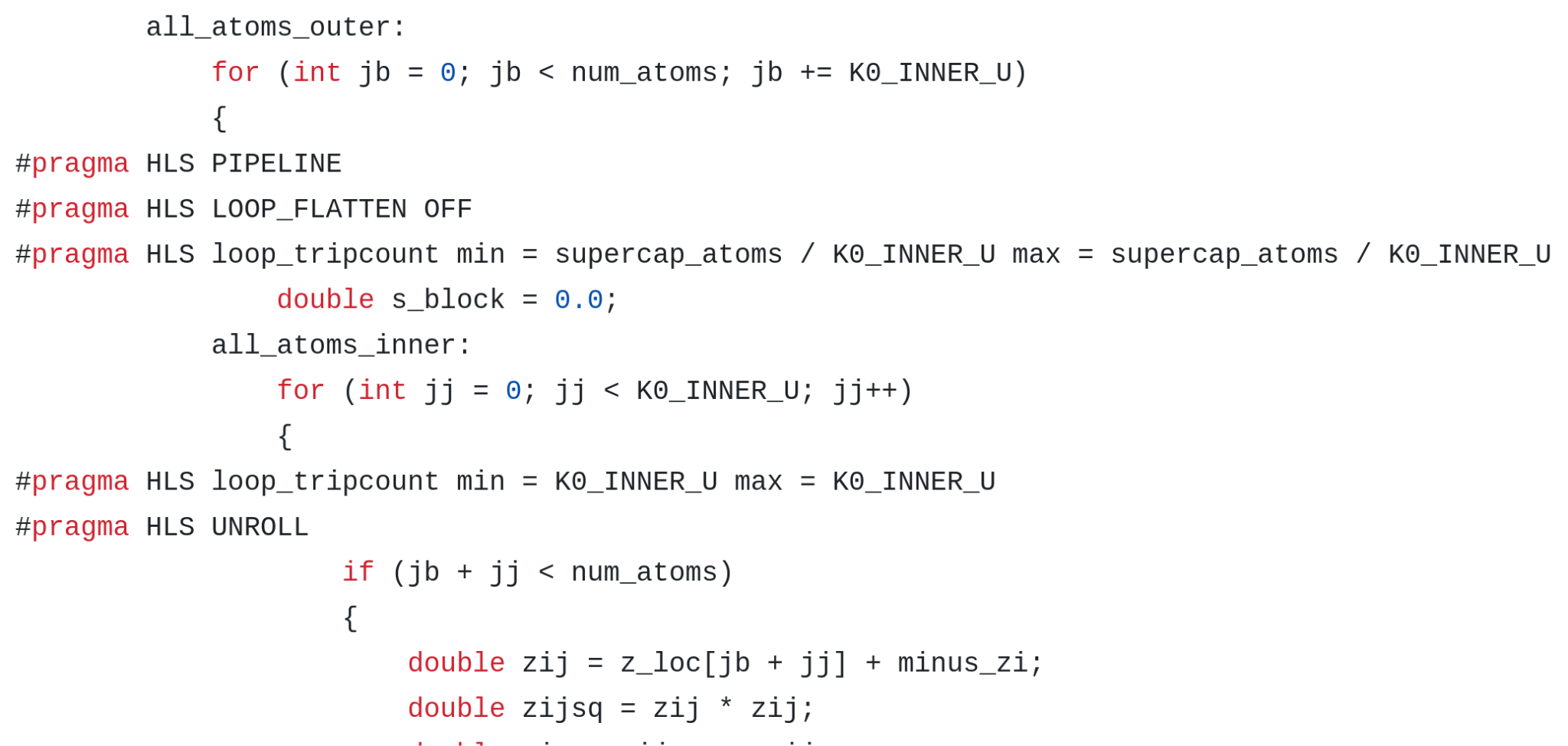 HLS is incredibly powerful
Automatic pipelining
Automatic control flow from imperative constructs
Test code as software first, then synthesize
But
It requires a LOT of tinkering and #pragmas to get right
Code does not intuitively map to generated hardware
Debugging timing failures is nearly impossible
I believe
It is possible to nearly match HLS in ease of use with an RTL language
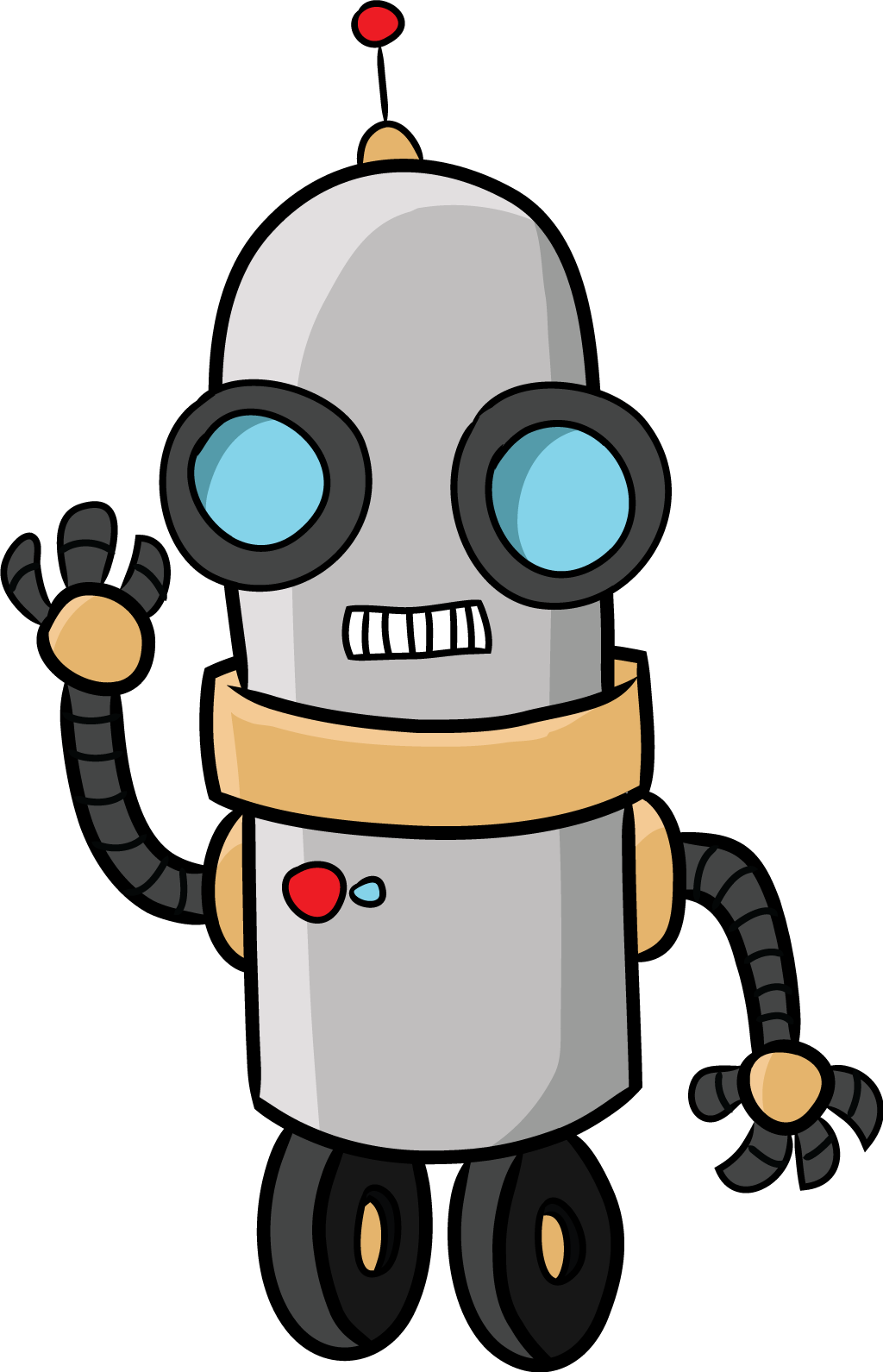 So what would an RTL language need to replace HLS?
Pipelining
Must be nearly transparent
Submodules (Like FIFOs, BRAM Shift Registers etc) must be responsive to pipelining outside
Control flow
Submodules must be able to affect control flow in parent module
Need wide library of control flow primitives
Global data access (DDR, HBM, PCIe)
Cannot pass busses up and down the call stack
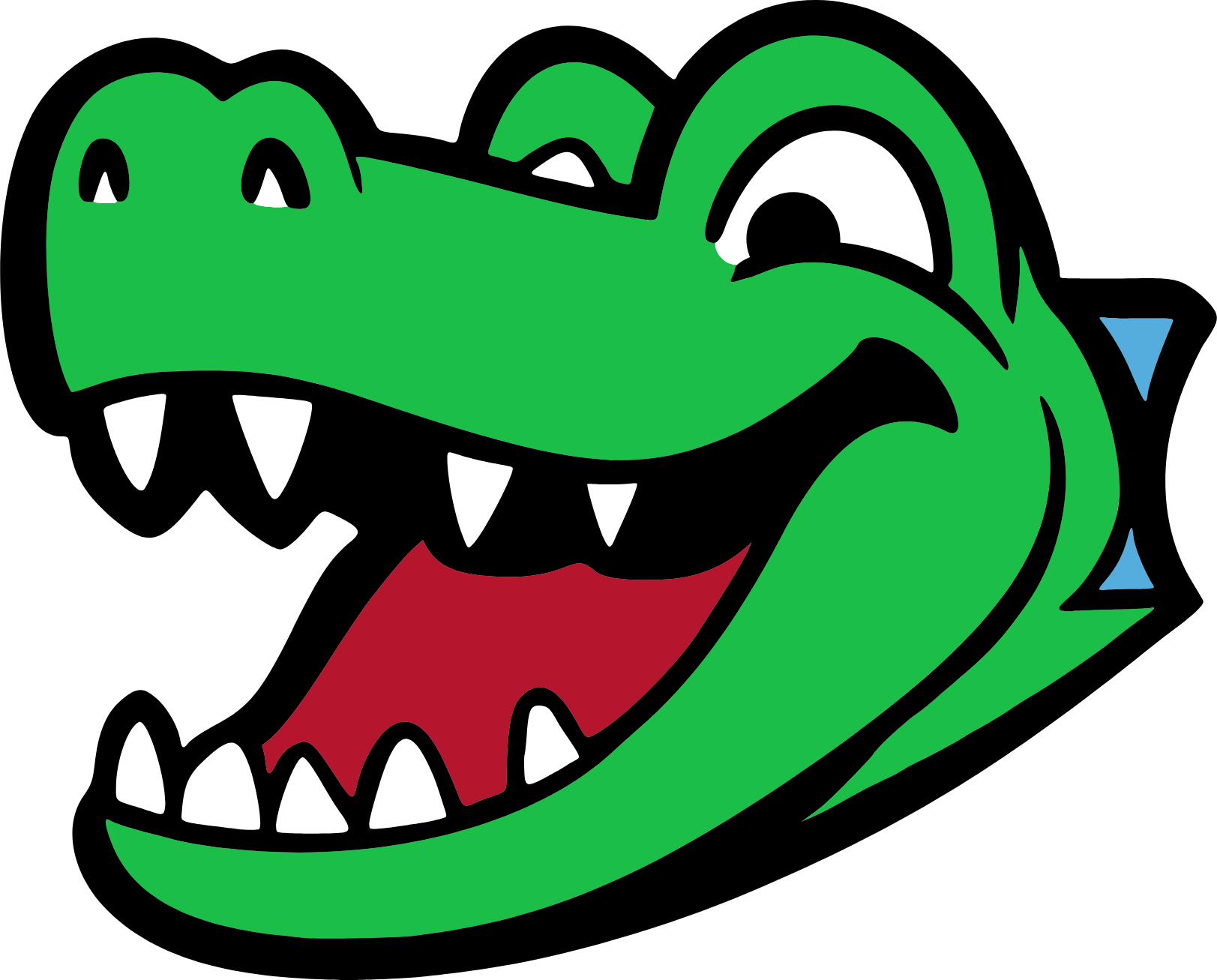 And so SUS was born!
Latency Counting
8
Registers
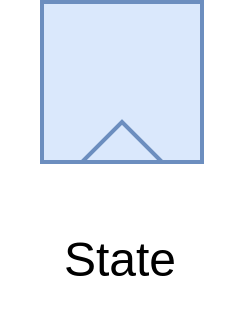 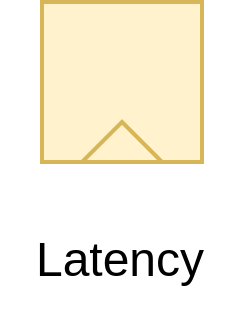 9
[Speaker Notes: State & Latency regs
Distinction is intention
State: clock cycles in logic function
Latency: pipelining/meeting timing

SUS creates a major abstraction by dividing the registers in two categories. State and latency registers. The distinction is programmer intention:

State registers are for when you want to move data across clock cycles as part of the logic’s function. 

Latency registers are purely for pipelining and meeting timing. In the rest of the slides, state registers are blue, and latency registers yellow.]
State registers
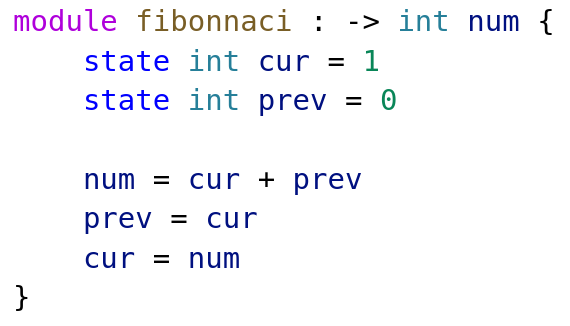 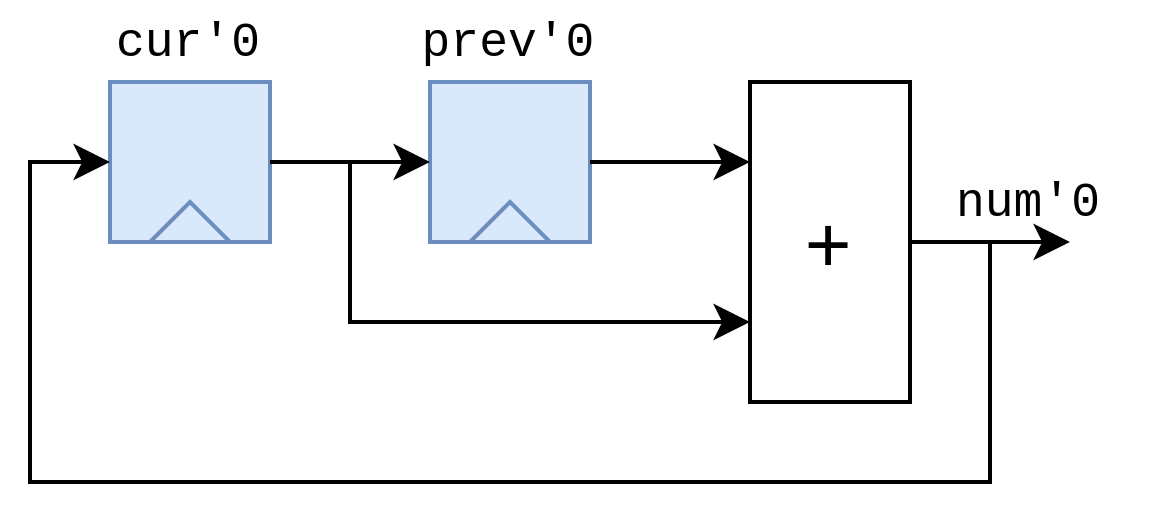 10
[Speaker Notes: Just state, same as normal
one elem per clock
explicit use of regs in logic

Here is a small example of just state registers. State registers are exactly the same as you would find in other HDLs like Verilog or VHDL. 
This fibonacci module generates the sequence one element per clock cycle. 
In this example we explicitly want to move data across clock cycles as part of the design’s functioning.]
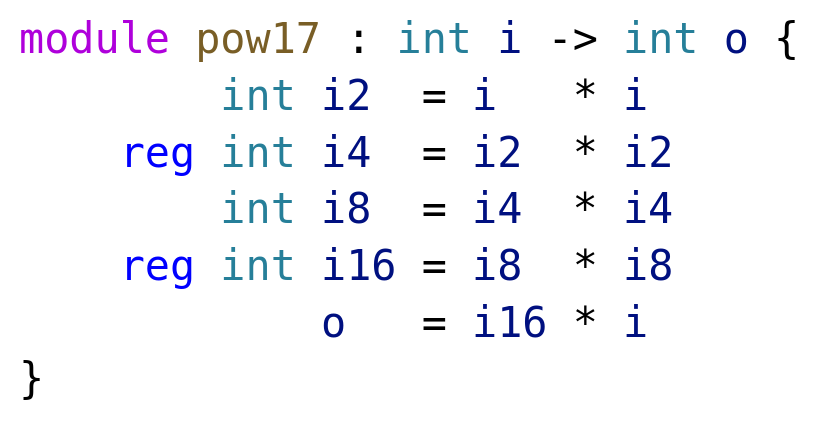 Latency Registers
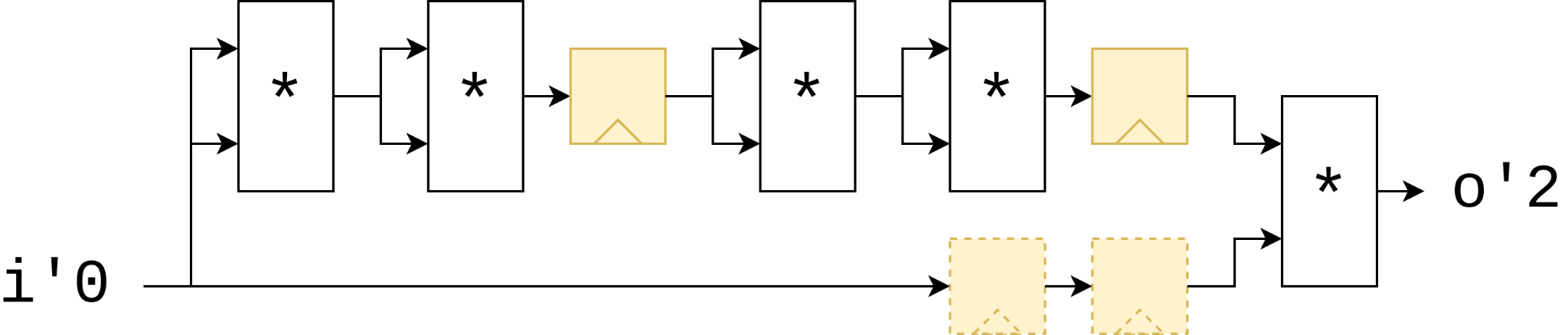 11
[Speaker Notes: Latency used timing
Not allowed to affect functionality
17th pow i
i*i 4 times
multiply by original
add latency on one branch, compiler adds to sync
Most languages support this

Latency registers on the other hand, are exclusively used to meet timing. They are not allowed to affect the functionality of the design.  (aside from the added latency of course). 

In this case, we have a module that computes the 17th power of i. It multiplies i with itself four times, and then multiplies the original with that. We add some latency registers here and the compiler automatically adds extra registers to keep everything in sync. 

It is implemented by keeping track of a value called “absolute latency”, which is increased for every latency register the code passes. That’s the number after the quote. 

So far so good, this is a feature most pipeline design languages support.]
Port Latencies
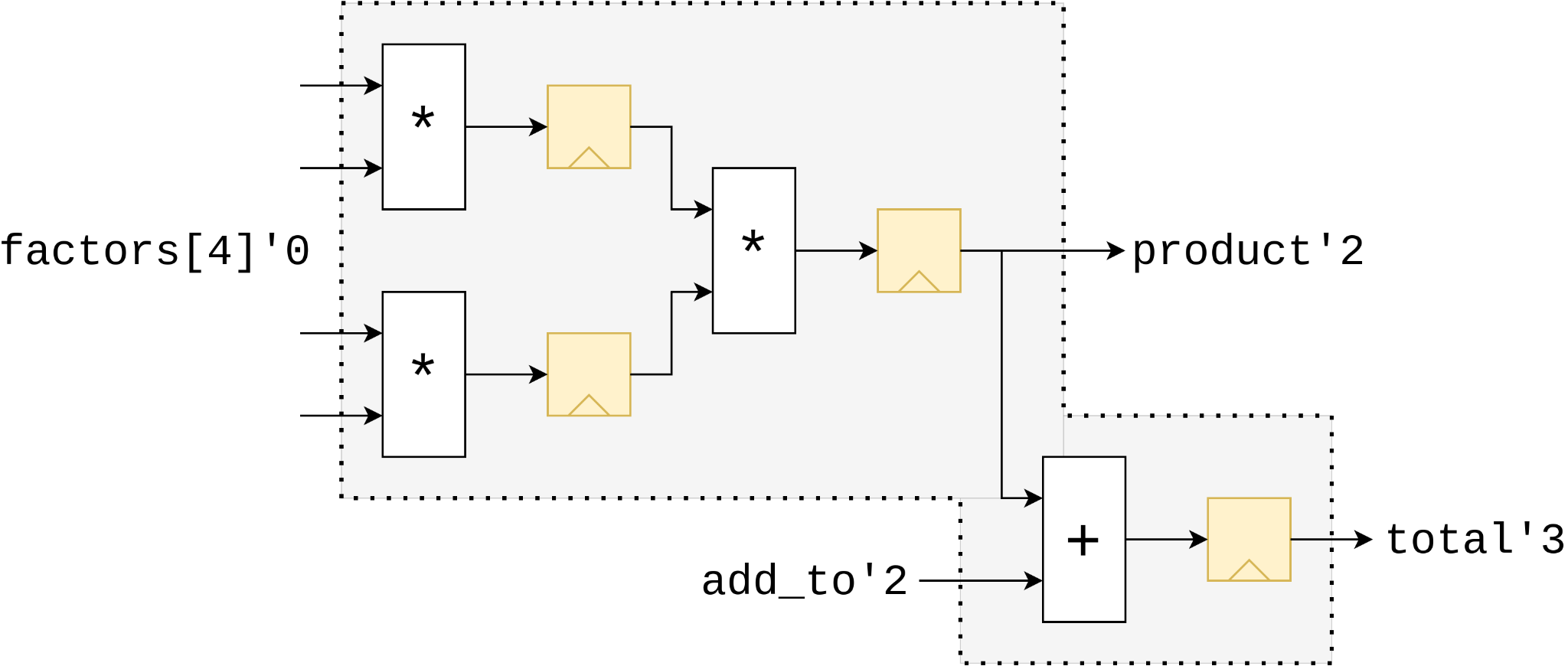 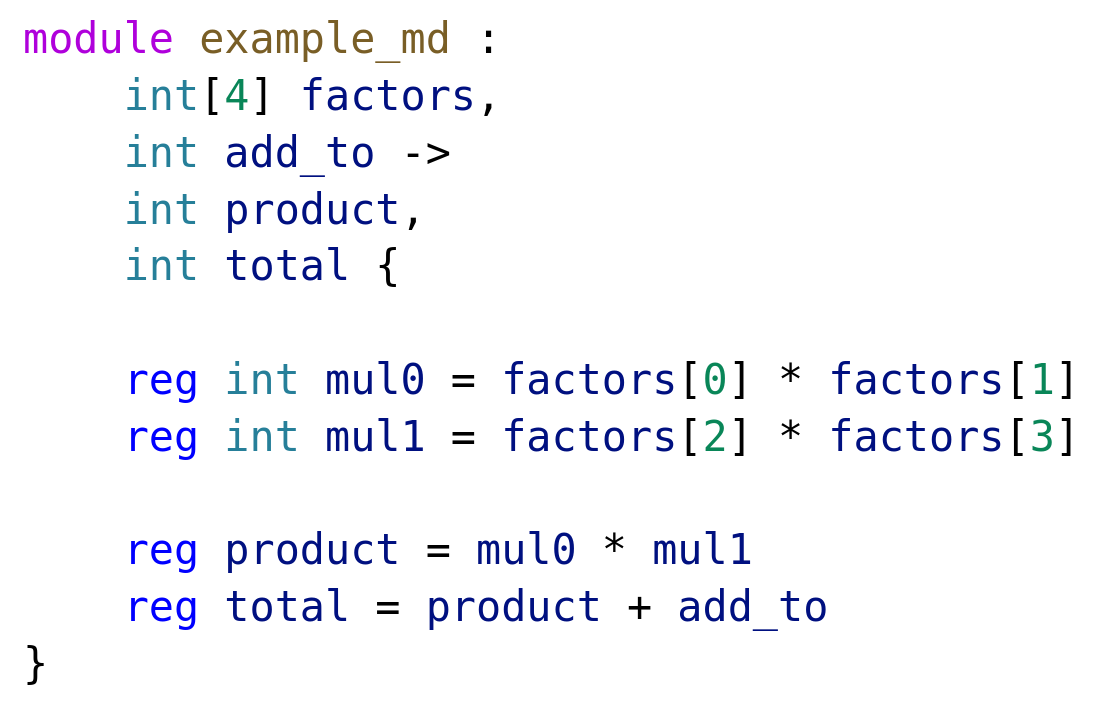 12
[Speaker Notes: Design freedom -> ports differ latencies
factor list is 0, add_to 2 and so on
differences in port latencies used for counting for modules using it
latencies don’t need be specified, Latency Count infers them
inference makes latency count not as trivial as at a glance


To allow as much design freedom as possible, SUS allows ports to be at different latencies. For example in this case the factors list is at Absolute Latency 0, add_to 2, and so on. When the module is instantiated the port latencies are used in the parent module. 

These latencies don’t need to be specified, as a big part of Latency Counting is inference of them. But this inference makes latency counting not as trivial of a problem as it might seem at first glance. What is important to see here is that any module has only one correct canonical representation.]
Latency Annotations
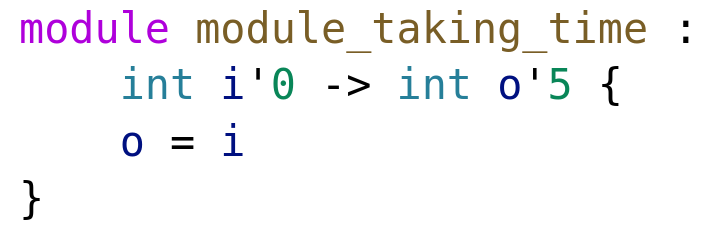 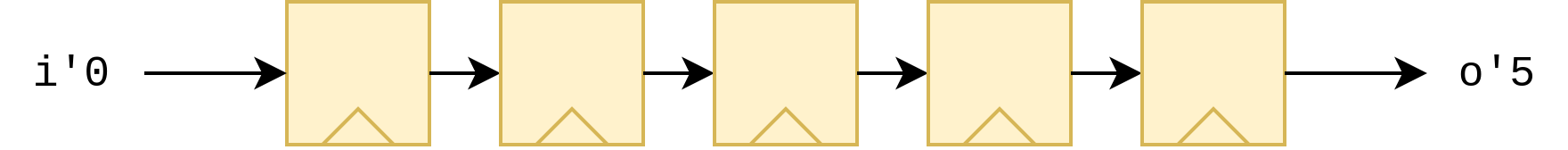 13
[Speaker Notes: Possible to override inferred
Forced to instantiate 5
ordinarily wire

It is however possible to override the inferred latencies with custom ones, as in this example. Here it is forced to instantiate 5 registers, where it would have ordinarily been a wire.]
Latency Annotations in Practice
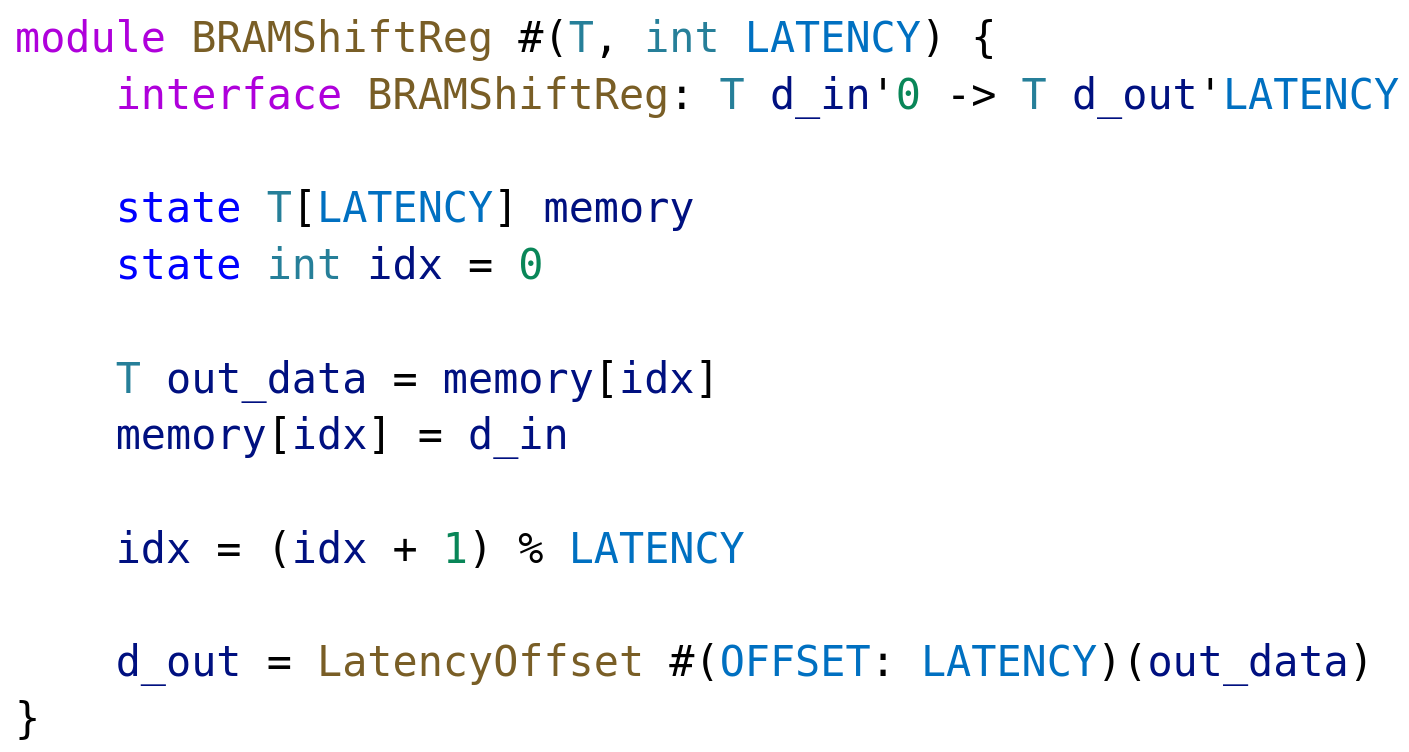 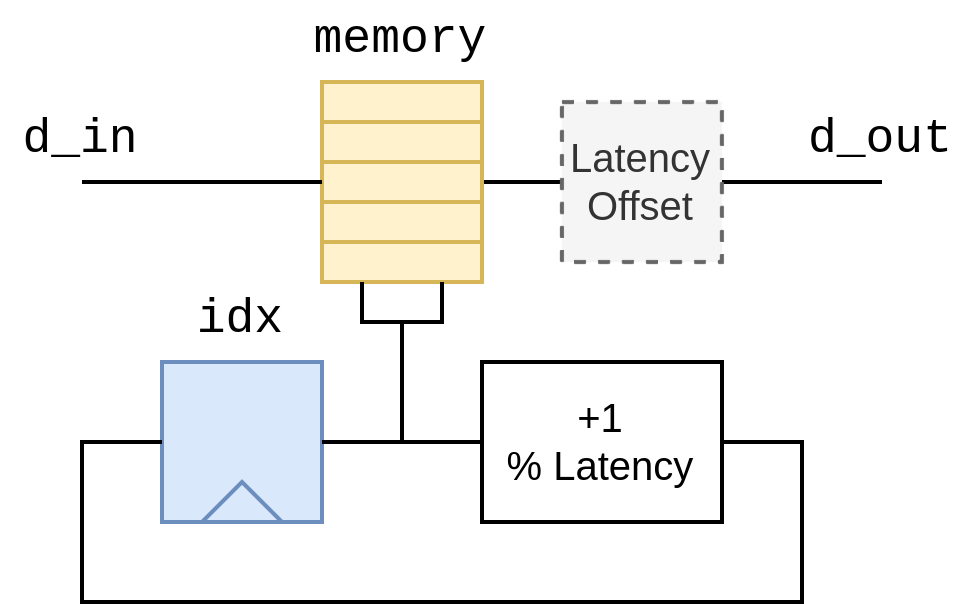 14
Latency Information travels up the hierarchy
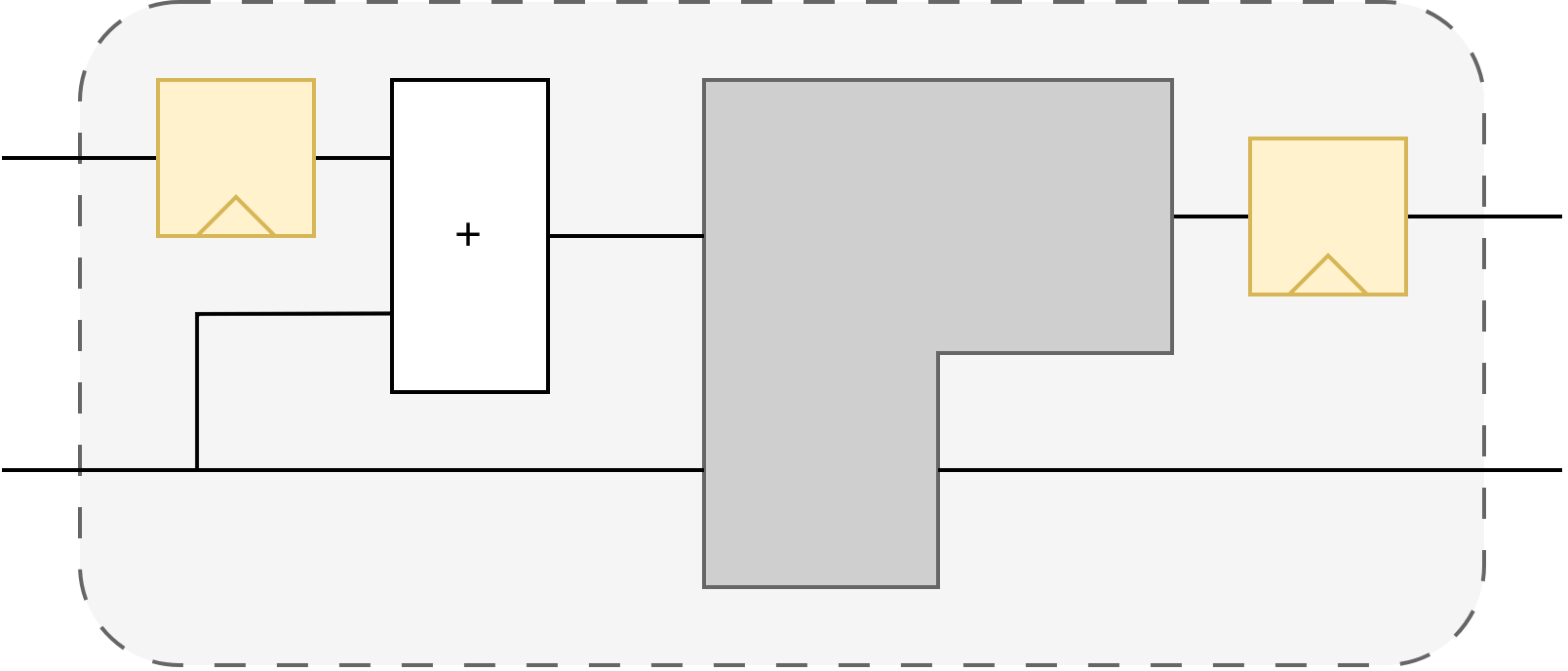 ‘-1
6 cycles
‘7
‘6
‘0
‘0
‘2
‘0
‘2
15
But can it travel down too?
(The answer is yes)
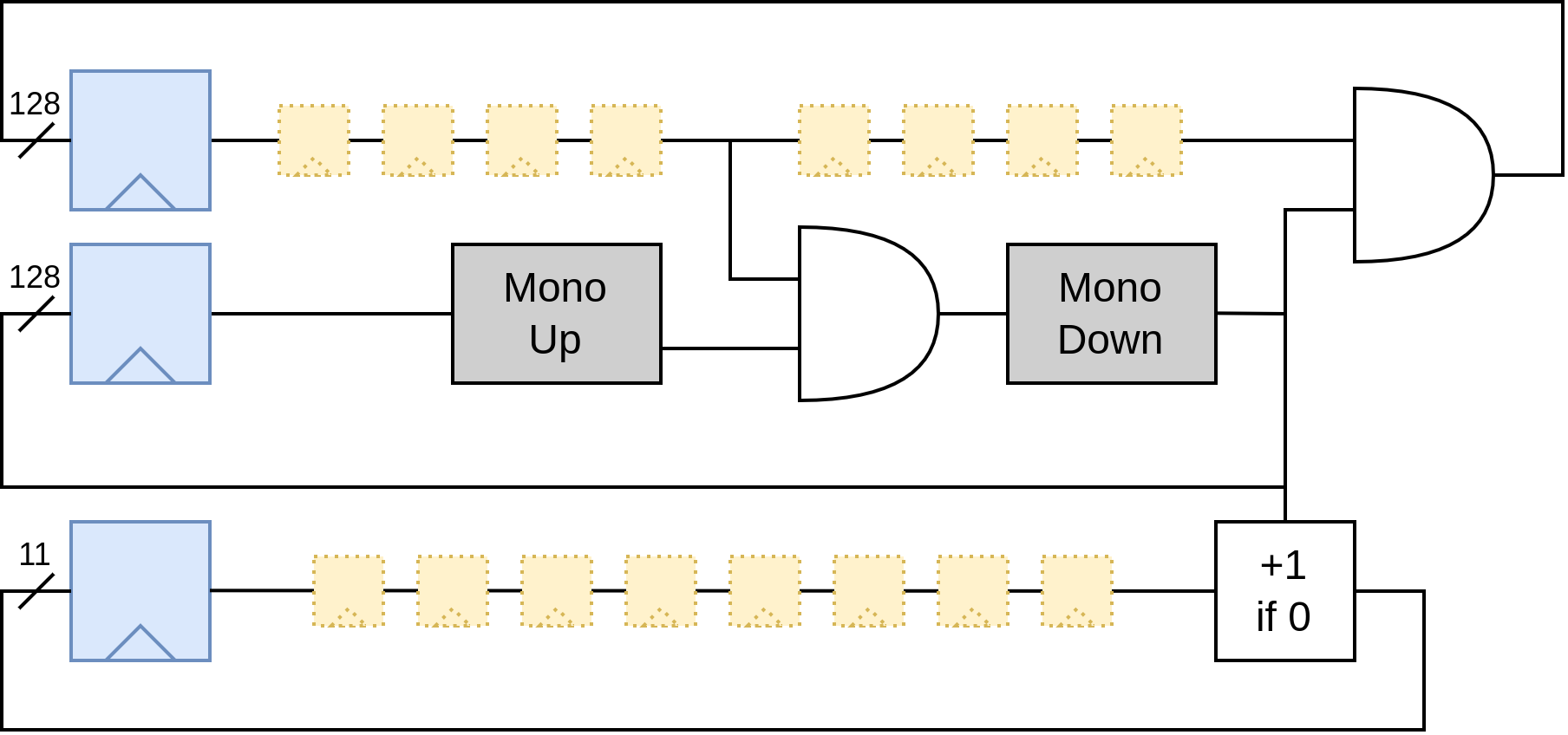 Infer the depth of BRAM shift registers from context
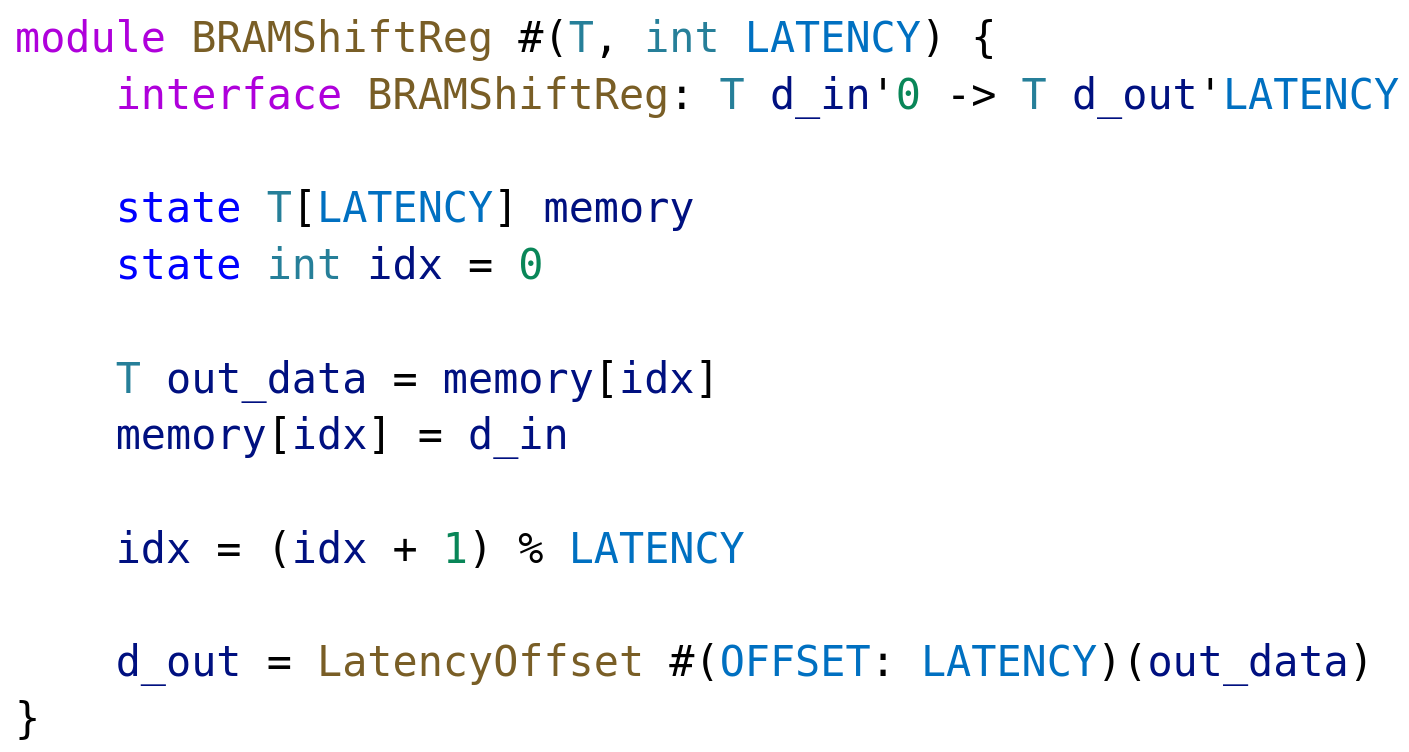 16
Why is Latency inference useful?
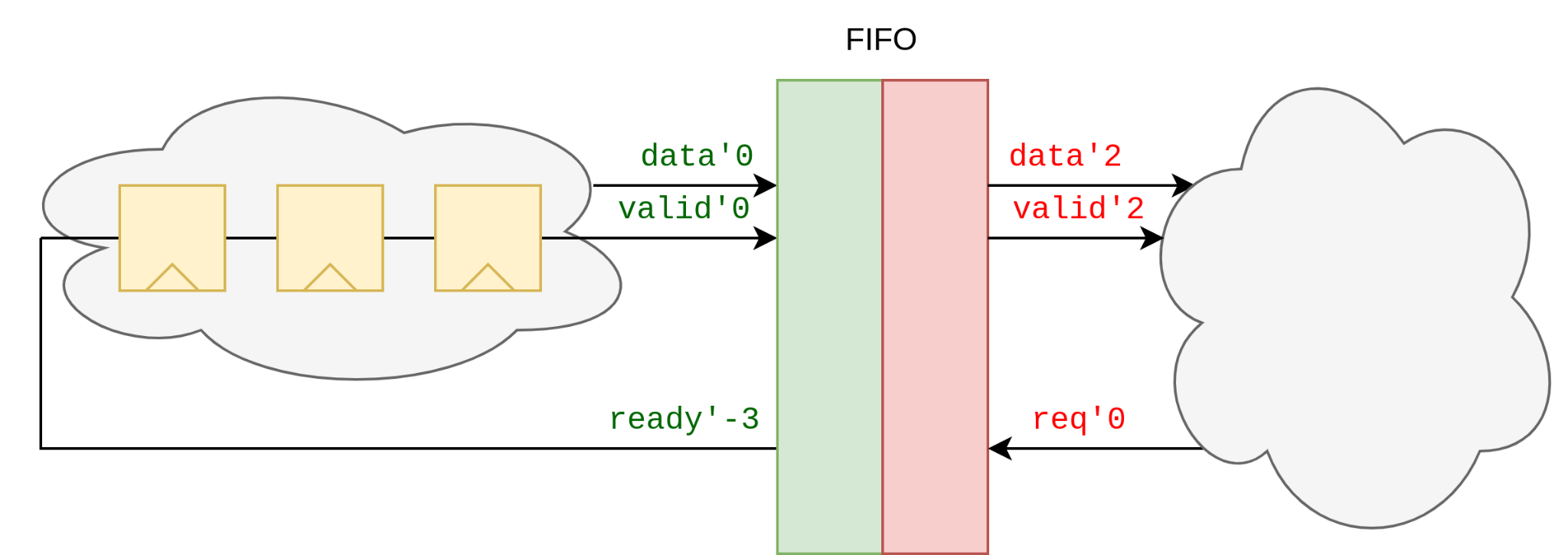 [Speaker Notes: Multiple interfaces
Each has latency “origin”
Interfaces are independent
Ports on write are “correlated”, no direct connection to read side

Modules can have multiple interfaces, each of which has its own latency ‘origin’. Interfaces are independent. Like in this example, all ports on the write side of the fifo are “correlated”, but they don’t have a direct connection to the ports in the read side.]
So what would an RTL language need to replace HLS?
Pipelining
Must be nearly transparent
Submodules (Like FIFOs, BRAM Shift Registers etc) must be responsive to pipelining outside
Control flow
Submodules must be able to affect control flow in parent module
Need wide library of control flow primitives
Global data access (DDR, HBM, PCIe)
Cannot pass busses up and down the call stack
Actions
Triggers
Queries
Conditional Bindings
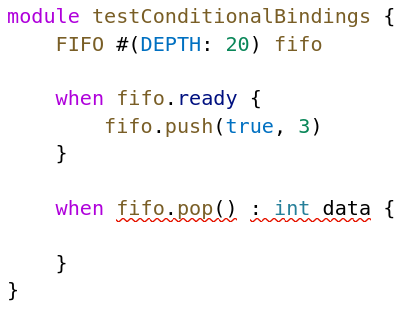 Recursive
Modules
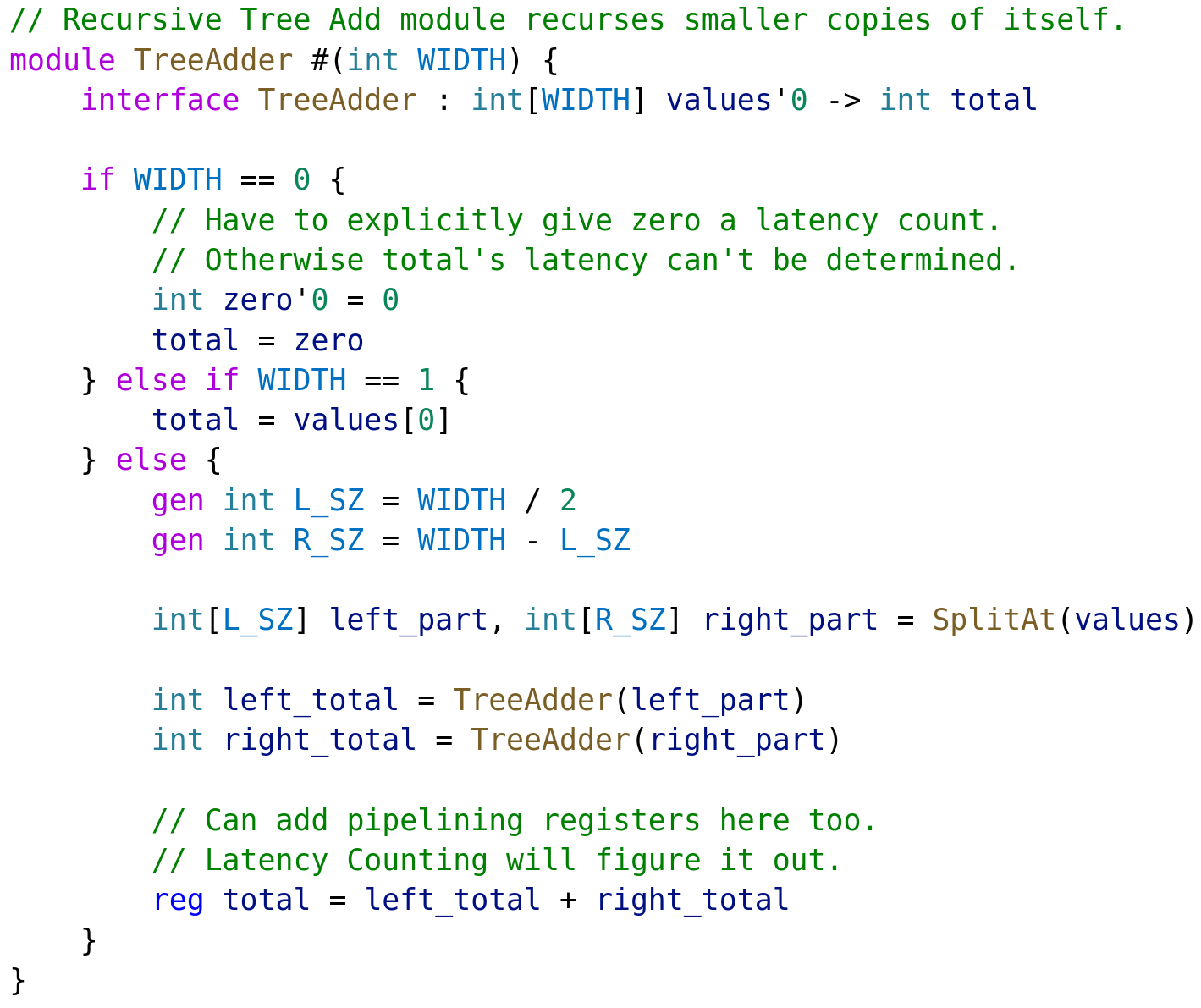 Base cases
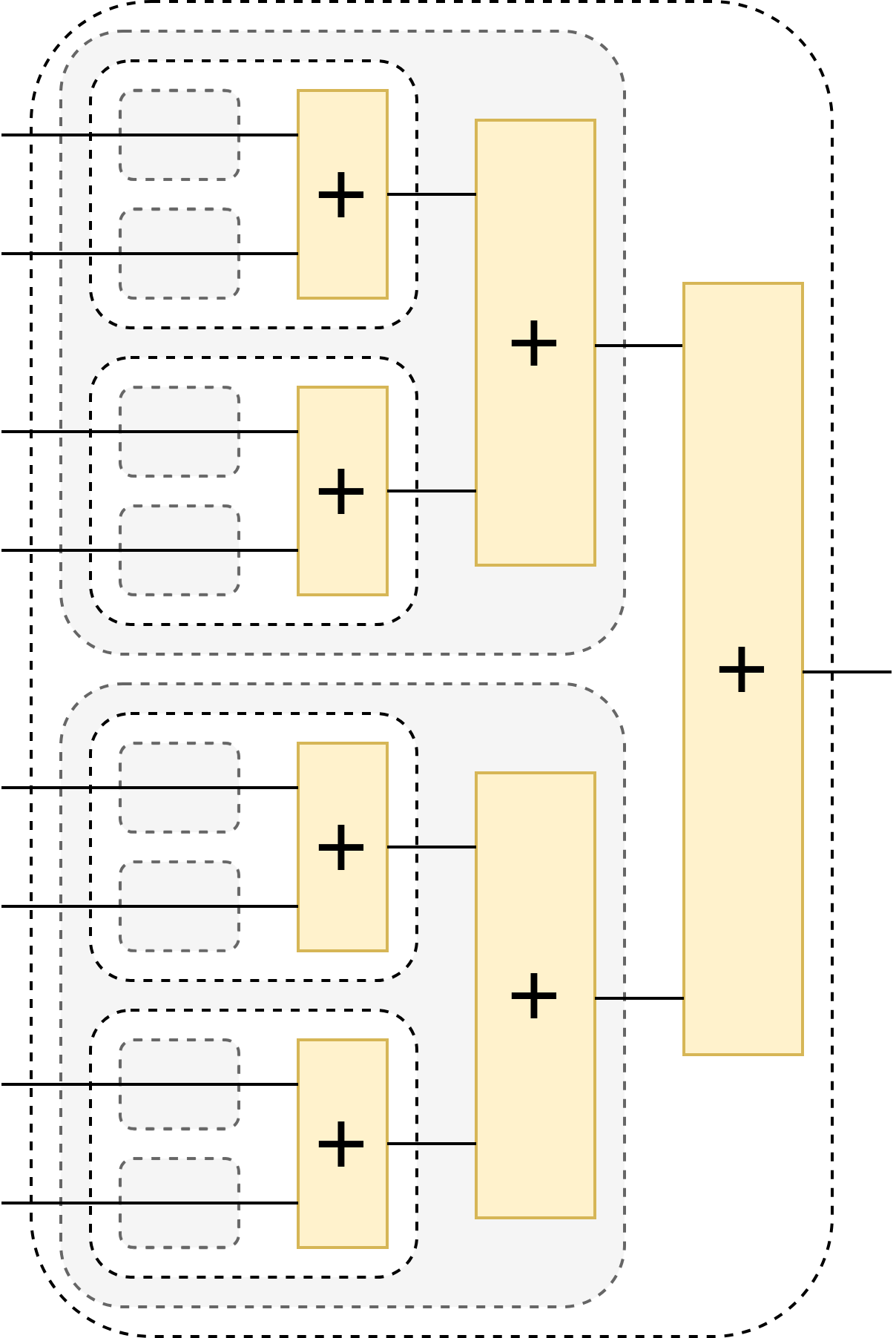 Recursive Calls
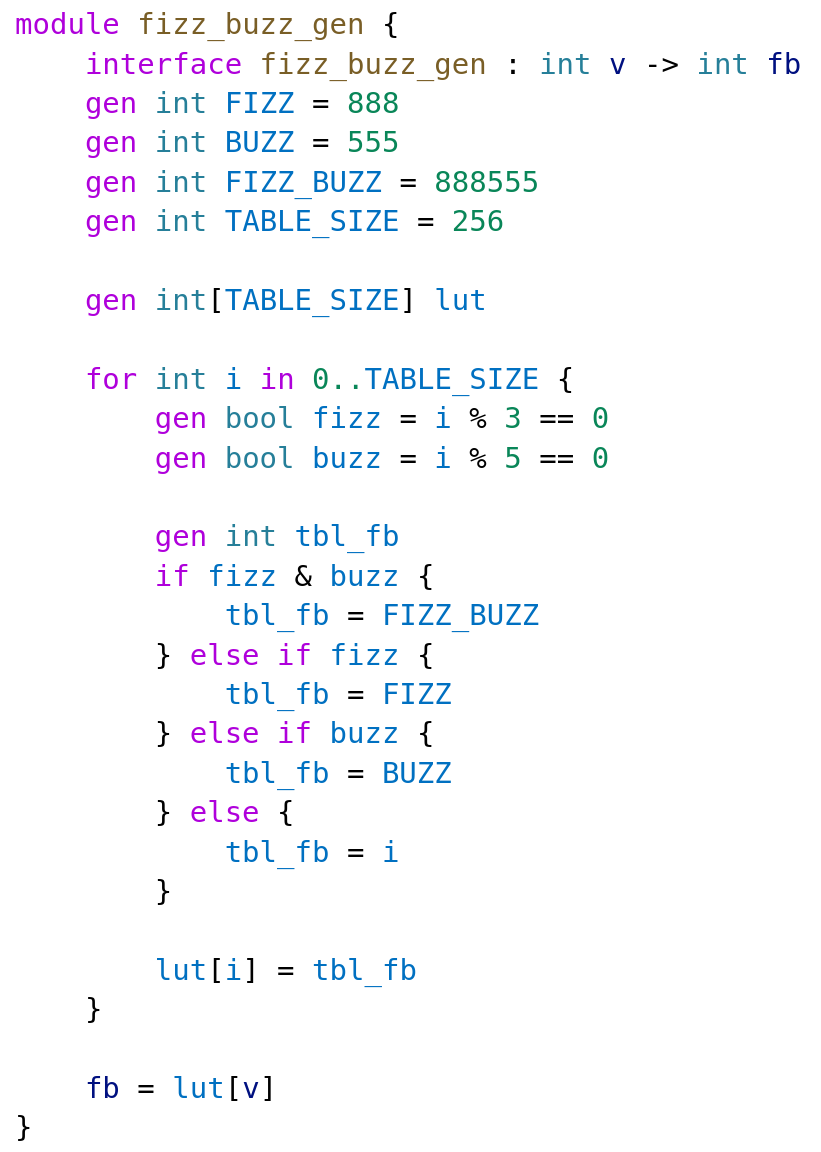 Generative FizzBuzz
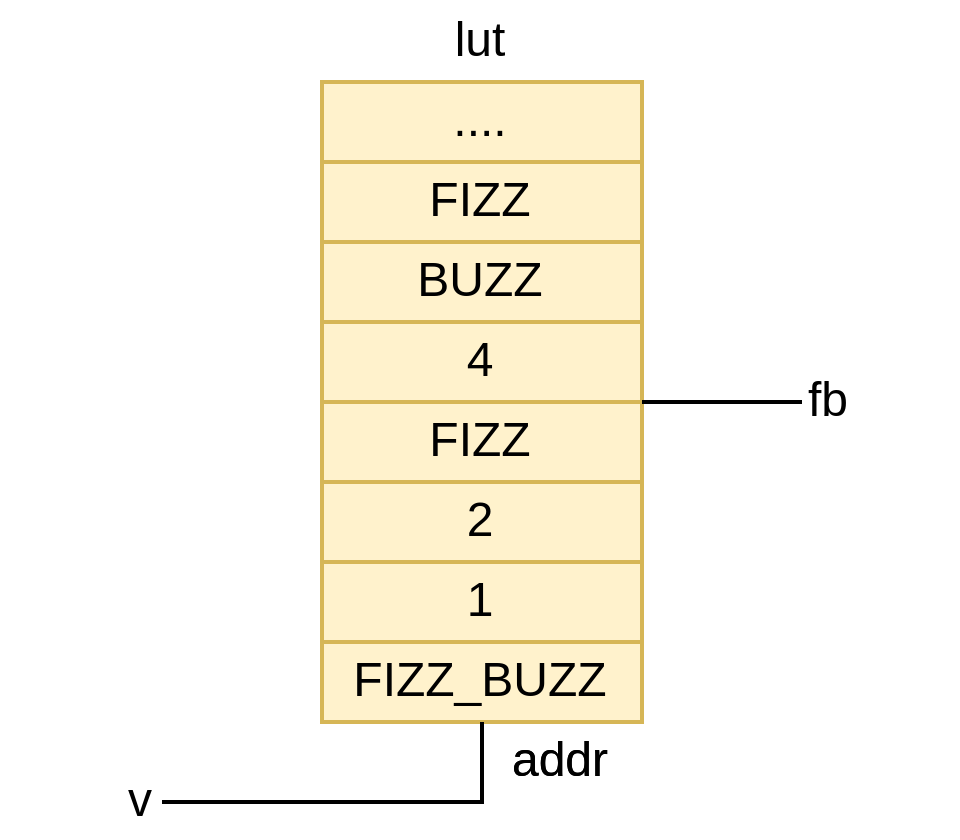 20
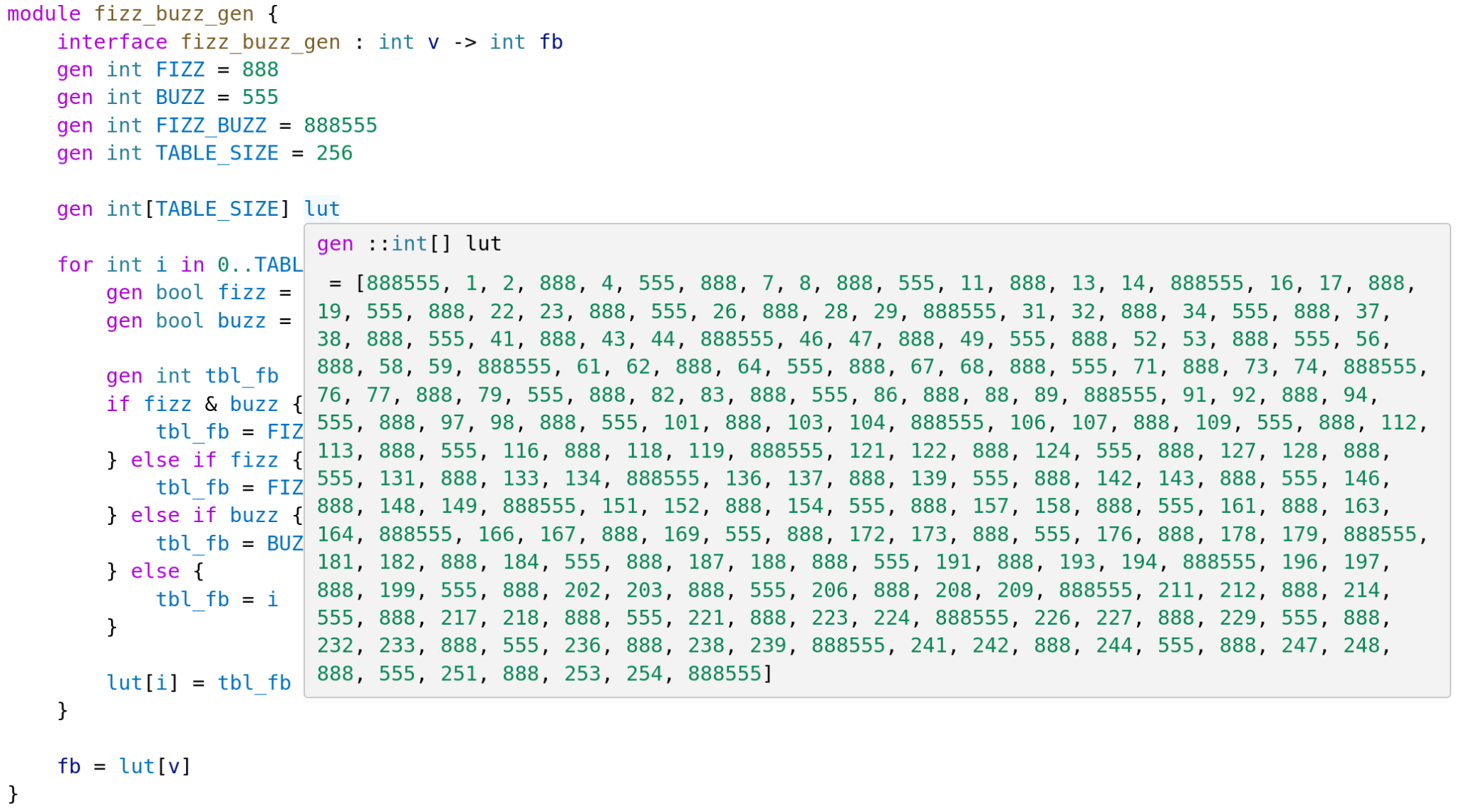 Generative FizzBuzz
21
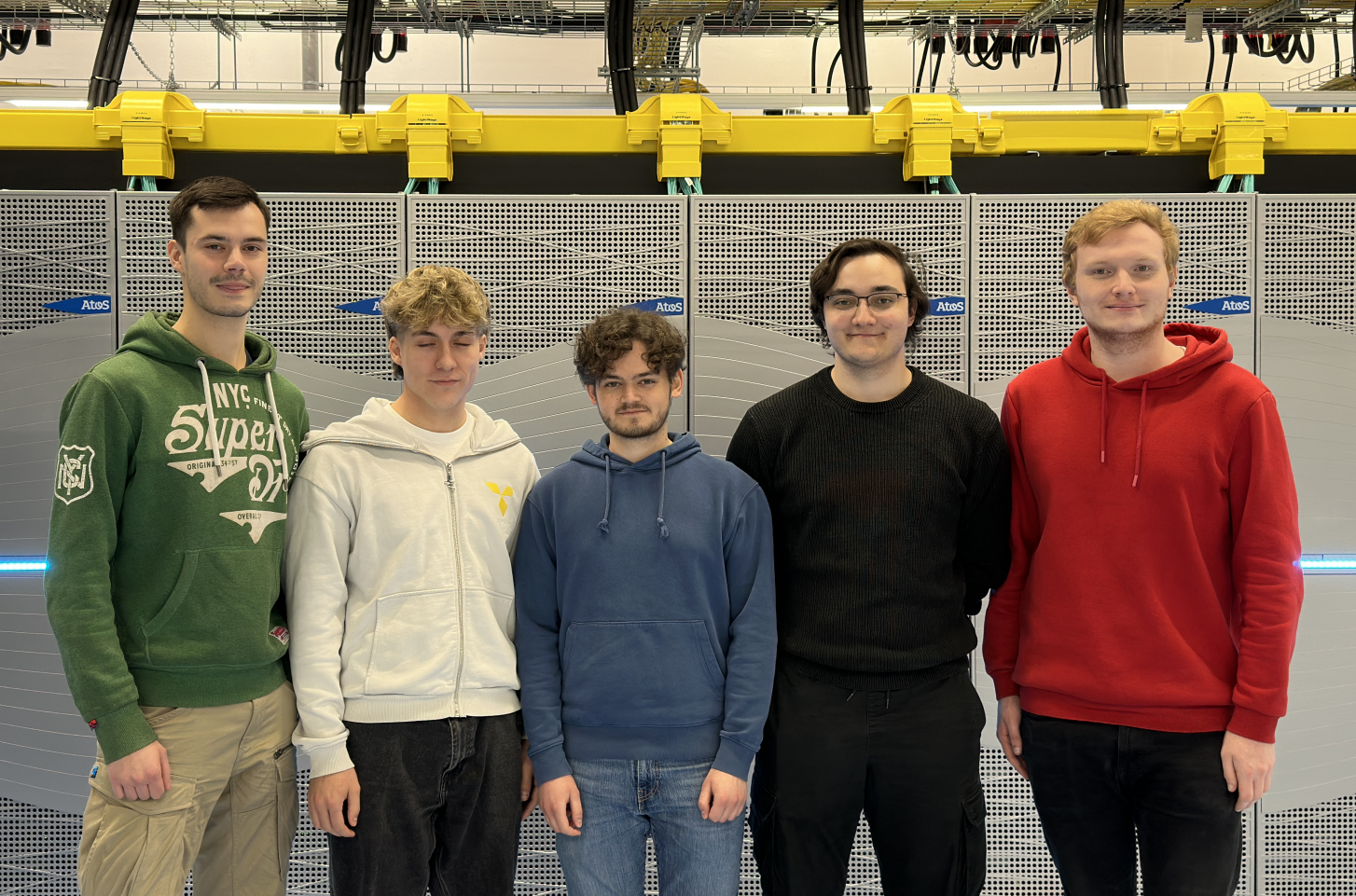 The Team
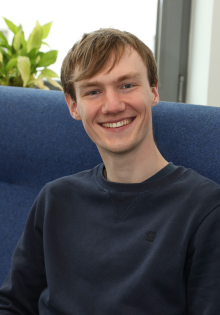 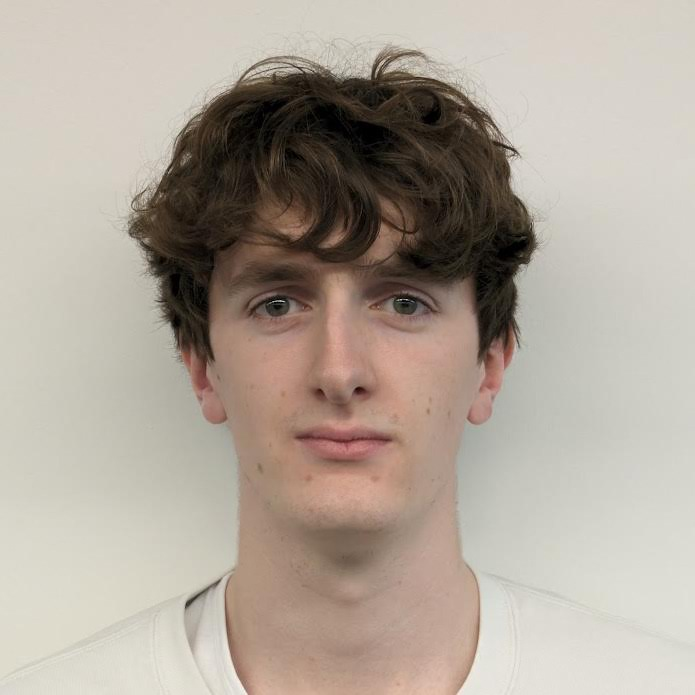 Fabian SegrefMarc Jonas GeweilerTom SkarabisTobias HodappTim SiebertReem Lababidi@ Paderborn
Lennart Van HirtumLead Developer@ Paderborn (PC²)
Patrick Beart@ KU Leuven
22
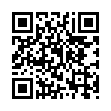 cargo install sus_compiler
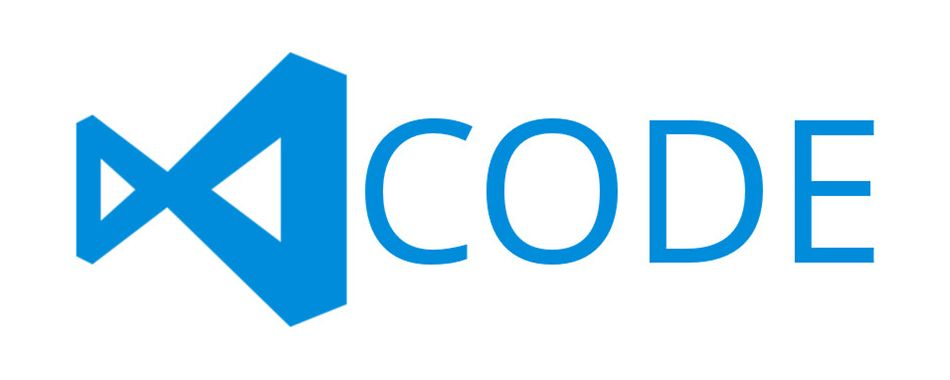 ext install LennartVanHirtum.sus-lsp
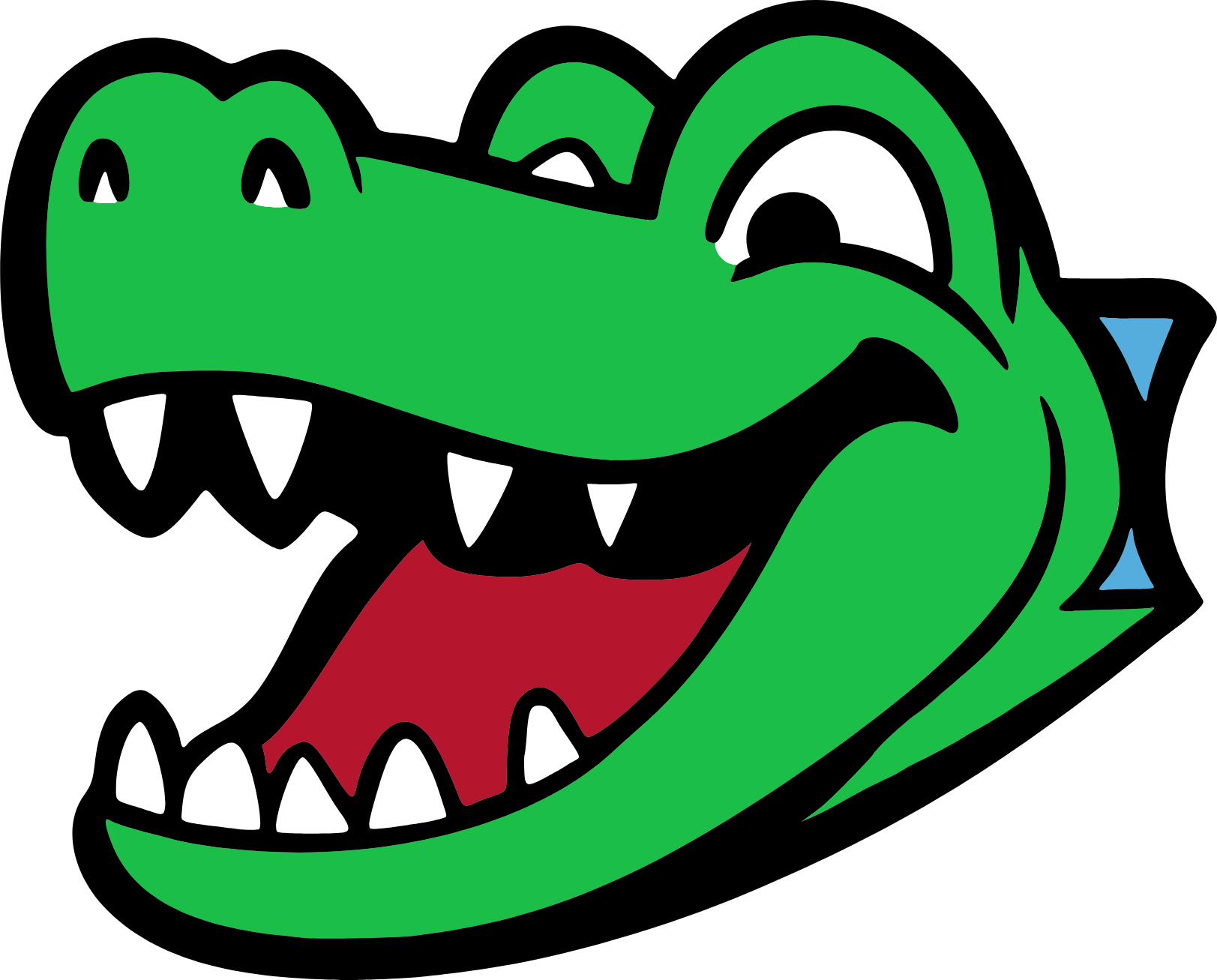 github.com/pc2/sus-compiler
23